Strategies for Training Teachers to Integrate Technology in the classroomA systematic review
Sujata N Gamage, gamage@gmail.com (with Amrita Khakurel , Achala Abeykoon, Chivoin Peou,Sandalika Weerasuriya and Tushar Tanwar )

ICT4D, Singapore,  March 15, 2015
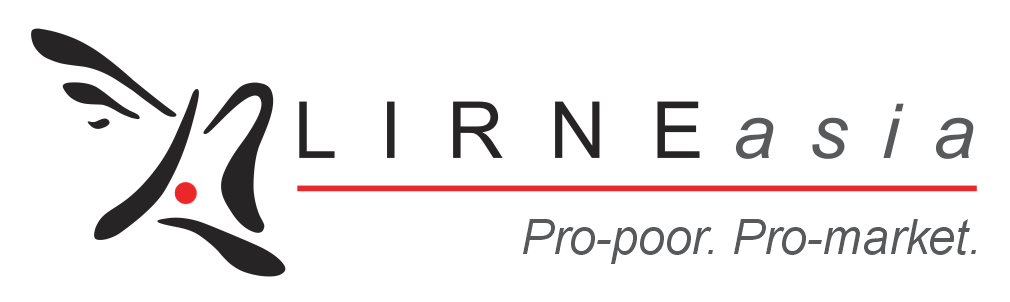 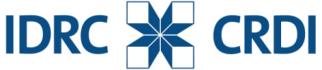 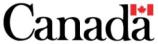 This work was carried out with the aid of a grant from the International Development Research Centre, Canada.
RESEARCH QUESTION
What makes teachers integrate technology into the teaching–learning process?
2
BACKGROUND
3
Technology INTERVENTION
Integration of technology (ICT) in education promised higher learning outcomes
Student learning outcomes (AFTER)
Student learning outcomes (BEFORE)
Classroom
4
Gains are modest but expectations remain high
Educational technology is making a modest difference in learning of mathematics. It is a help, but not a breakthrough. However, the evidence to date does not support complacency. New and better tools are needed to harness the power of technology to enhance mathematics achievement for all children.”
*Cheung, Alan C.K. and Slavin, Robert E. (2013). The effectiveness of educational technology applications for enhancing mathematics achievement in K-12 classrooms:  A meta-analysis. Educational Research Review 9 (2013) 88–113.)
5
Reason: teacher and teaching-learning inside the classroom ignored?
“The evidence suggests that teachers went through the motions as prescribed but did not master the innovation in a way that would have allowed students to get the most of it.”
Source: RCT by ADB in Costa Rica (2014)
6
Technology INTERVENTION
What happens inside the classroom black-box?
Student learning outcomes (AFTER)
Student learning outcomes (BEFORE)
Classroom
7
Technology INTERVENTION
Unpacking the classroom black-box in ICT4ED
Student learning outcomes (AFTER)
Student learning outcomes (BEFORE)
Classroom    with
Teachers
Teacher training or support INTERVENTIONS
Acceptance of technology by teacher
Teacher
Technology using teacher
8
ICT use/integration in the classroom
Training/support for teachers
Technology using teacher
Teacher
Acceptance of technology by teacher
9
Theory of change
Teacher training/support
INTERVENTIONS
Technology use 
OUTCOMES
Student learning
OUTCOMES
10
Interventions
Behavioral	Perceived usefulness and ease of use
Normative	Perceptions of those important to you
Functional	Training, support, infrastructure & other
SOURCES: Technology acceptance model (TAM), Davis, 1986
Theory of planned behavior, Icek Ajzen 1989Unified Theory of Technology Acceptance ad use (UTTAU), Venkatesh, 2003 
Technology, Pedagogy & Content (TPACK)
Innovation diffusion (Complexity, compatibility, relatedness, observabiity)
11
Outcomes
Frequency of use
Never to daily
Level of use
Teacher use for preparation/presentation/follow-up
Teacher guided student use
Student use for independent learning in or our of class
Frequency and level of use
12
PICOCs
POPULATION	K-12 in-service teachersINTERVENTION 	Behavioral	Normative	Functional  CONTROL	Experimental (RCTs)	Quasi-exptl. (comparables/statistical)OUTCOMES	Frequency/Level of useCONTEXT	Year, Technology/Use & Other
13
METHOD
14
Systematic review process
SEARCH	XYZ databases with specific search string*
SCREEN (1)	to include empirical studies concerning technology 
	use in K-12 classrooms and exclude all others
SCREEN (2)	to include exptl. or Quasi –exptl. studies and exclude 	all others
EXTRACTION 	Extract PICOCs for each study
CODING	Code predictors/outcomes into few categories as 	possible
APPRAISAL 	Appraise for Risk of bias and
SYNTHESIS 	Calculate effect sizes for category of predictor
15
Types of bias
Selection bias
Confounding variables bias
Motivation bias
Performance bias
Reporting bias
Type 1/Type II errors
Other biases
16
RESULTS
17
Search results (1990-2014)
30,000+ hits
2000+ empirical studies on technology use in K-12 classroom
100+ Quasi experimental
 [10] Treatment (with or with out comparison group)
 [90] Natural experiment (with or with out comparison group)
Most are observation studies of ICT use employing  multivariate regressions to ease out effects of different factors
18
ANALYSIS
via two linked tracks
19
Improved theory of change
INTERVENTION
OUTCOMES
Technology use
20
Effect size for five intervention categories
21
Working Hypothesis
Normative/Functional  effects > Behavioral effects

If system-wide intervention such as E-books and IWBs which are integral to the curriculum and test taking are implemented with sufficient support for teachers, negative behavioral attributes of teachers, if any, wont matter
22
Thank you
23
Improved theory of change
PREDICTORS
Technology is not specified
Behavioral 
ICT skills & attitudes
Pedagogical skills and attitudes 
Normative
Influence by important others
Functional
Resources, technical support
Technology is specified
Behavioral 
Usability : Complexity, Trialability and Observability
Usefulness: Relatedness, Compatibility
Normative
Influence by important others
Functional
Resources, Technical support etc.
OUTCOMES
Technology use
24
Extraction worksheet
25
Data entry & calculation
26
Summary of effect sizes
27
GoalPlots for ICT skills, ICT attitude, Pedagogical attitude, School policy, ICT support (differentiated by technology specificity?); Sample plot below
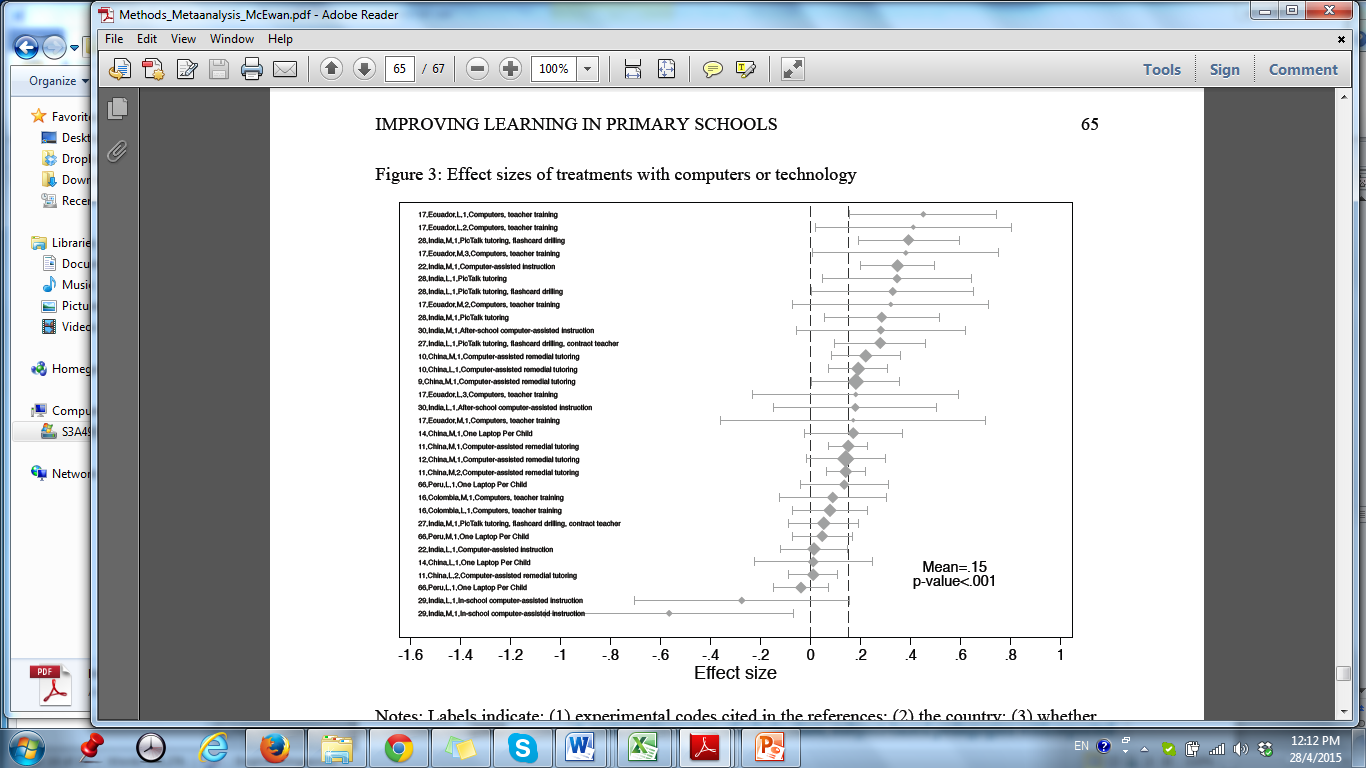 McEwan, 2014
28
Predictor1: ICT efficacy
29
Theory of Planned behavior Icek Ajzen (2006)
30
Unified theory on technology acceptance and useUTTAU (Venkatesh , 2003)
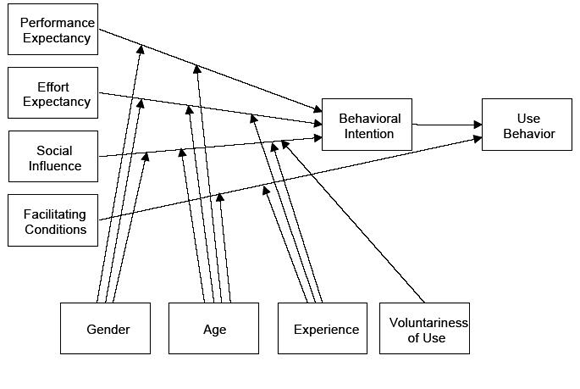 31